Public Higher Education in West VirginiaPanel Discussion - Aligning the Work of the Commission with Institutional Goals and State Needs
Brian O. Hemphill, Ph.D.
President 
West Virginia State University
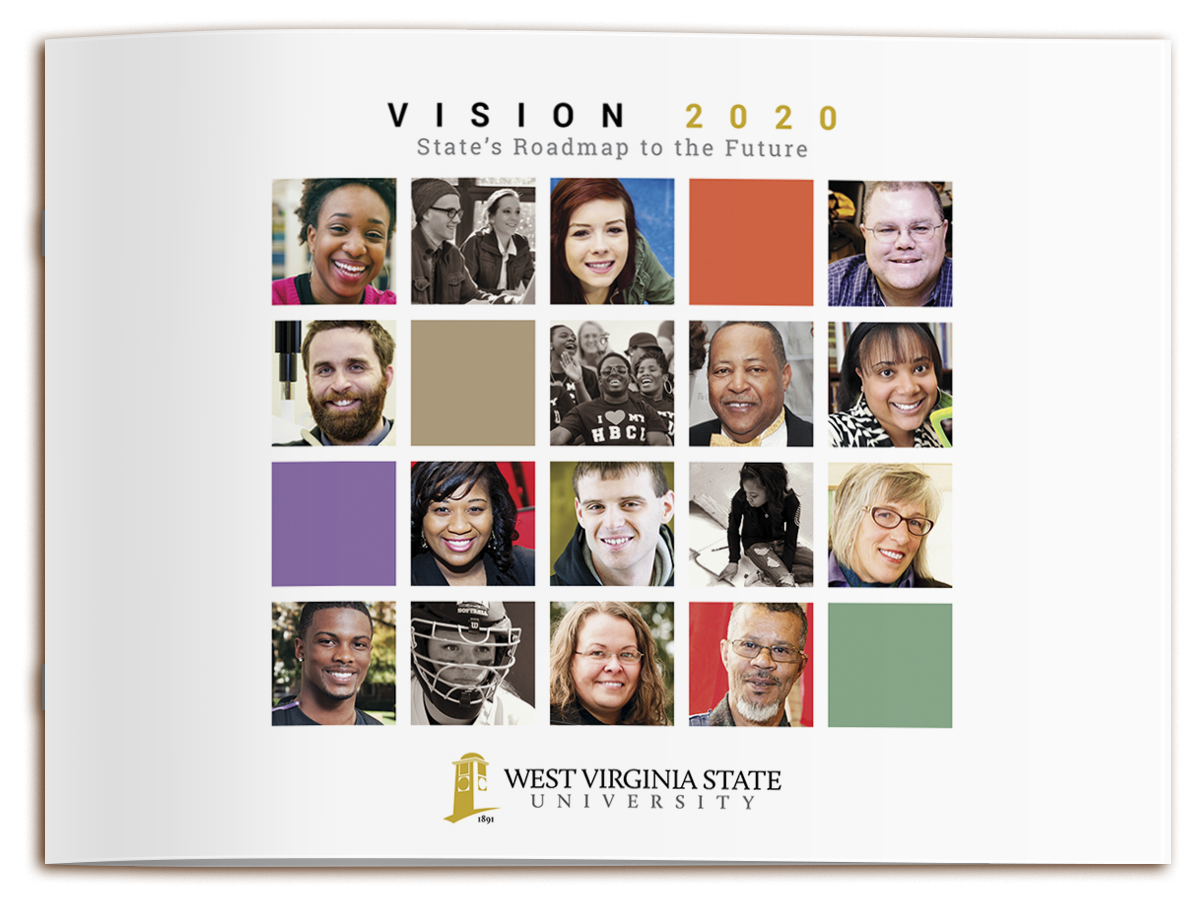 ACCESS: Recruitment Strategies
Group Visit Program
First Fridays

Volunteer Alumni Admissions Network (VAAN)
ACCESS: Academic Programming
Creation of New Academic Programming Pathways and Options

Partnerships with Local Community and Technical Colleges
BridgeValley Community and Technical College
Southern West Virginia Community and Technical College
Partnership with Industry Leaders
Energy Management
Partnership with West Virginia University System
Engineering
SUCCESS: Completion Task Force
Faculty-Led Degree Completion Task Force

Analyze Data
Develop Recommendation
Creation of Standing University Committee
Retention and Student Success Council
Led by Vice President for Enrollment Management and Student Affairs
Includes Student, Faculty, and Staff Representatives
CHARGE: Development and Implementation of a Comprehensive Retention Plan
SUCCESS: Exit Interview Process
Mandatory Process for Students Who Withdraw

Feedback Loop Regarding Student Experiences
Review of Operational Structure, Programs, and Services

Strength and Improve Student Success
IMPACT: Research Rookies
Research is an important component of the undergraduate experience!

Program Partnerships with American Electric Power, Dow Chemical, and AT&T 

Stipends for Freshman and Sophomore Students
Engage in Year-Long Research Projects
Other Program Benefits
AEP Research Rookies In Action
AEP Research Rookies In Action
AEP Research Rookies In Action
AEP Research Rookies In Action
IMPACT: R&D Funding Increase
July 1, 2012 – June 30, 2013: $13.5 million
July 1, 2013 – June 30, 2014: $15.6 million
15% increase in grants and contracts in one year

July 1, 2014 – June 30, 2015: $17 million goal
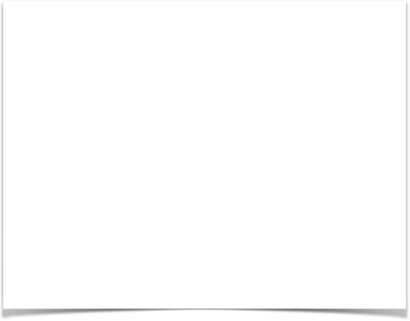 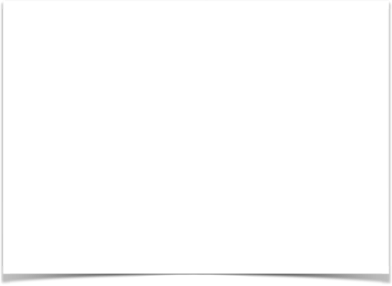 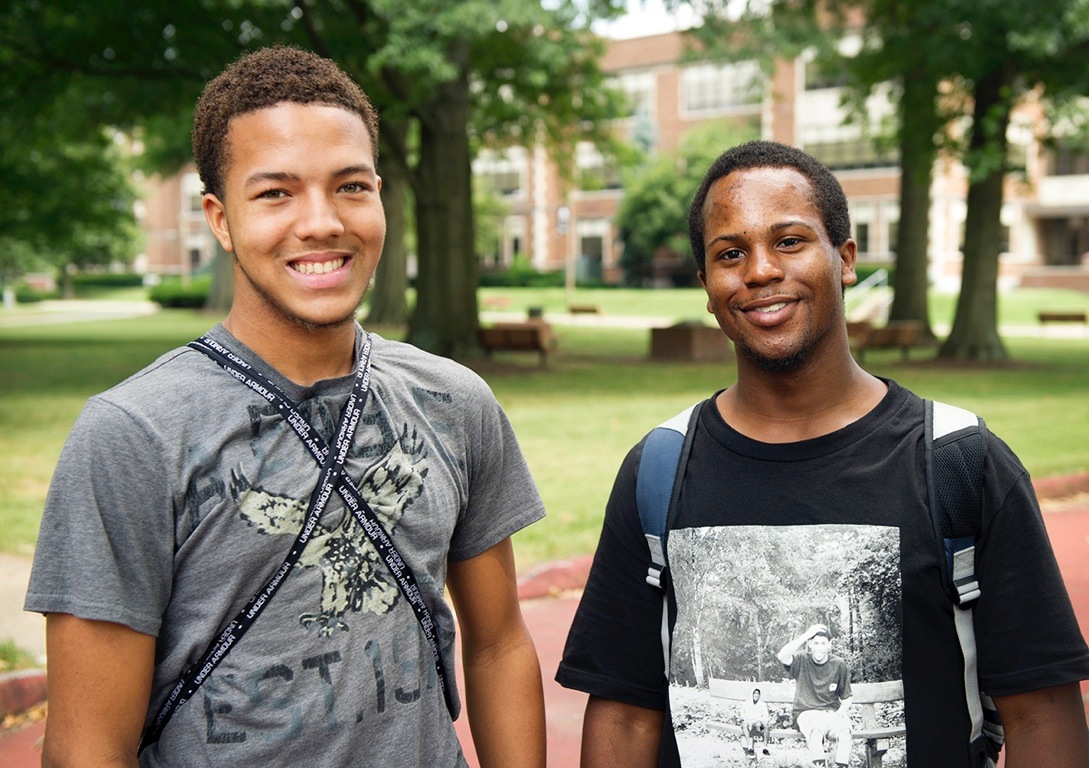 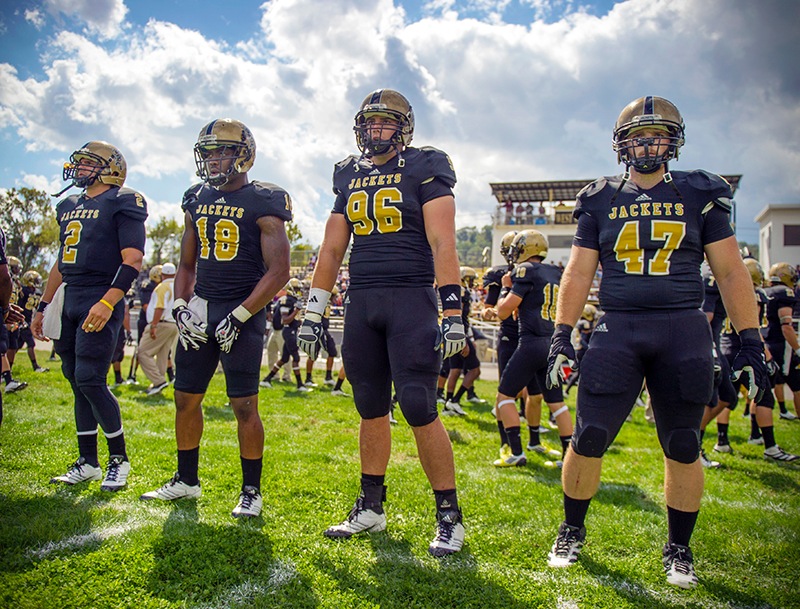 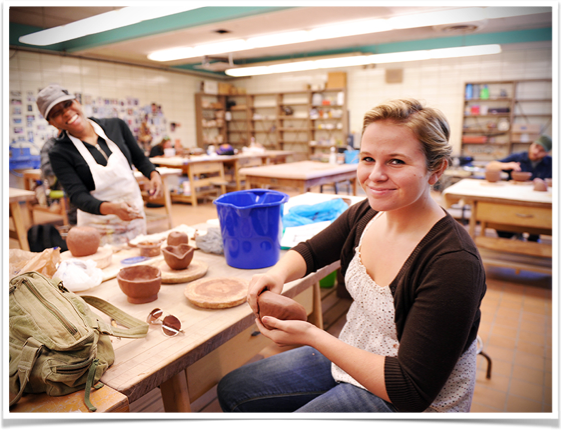 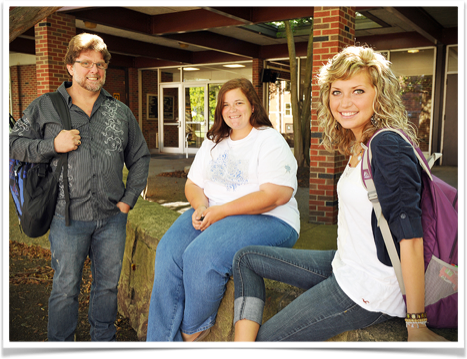